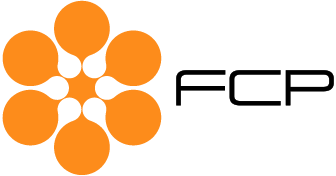 PRESENTAZIONE 
DATI NOVEMBRE 2017
OSSERVATORIO - FCP 
ASSORADIO
Milano, 22 dicembre 2017
Totale Fatturato (in migliaia di euro) e Avvisi
Tipologie di Fatturato (in migliaia di euro)
Numero di Avvisi Nazionale
Peso % delle diverse tipologie di avvisi, sulla base della durata (in secondi)
Fatturato Totale (in migliaia di euro)
Trend mensile Gennaio 2007 – Novembre 2017
2016
2012
2017
2007
2010
2014
2008
2009
2011
2013
2015
Fatturato Totale (in migliaia di euro)
Media mobile Gennaio 2007 – Novembre 2017
2017
2013
2008
2011
2015
2009
2010
2012
2014
2016
Thank you
Chiara CastelliTel. +39 348 1001107c.castelli@reply.euwww.reply.com